N-48 Weak Acid/Base Equilibria
N-48 Weak Acid/Base Equilibria
TargetI can use equilibrium expressions and ICE tables to calculate the concentrations of reactants and products at equilibrium for acids and bases, and can use that information to find the pH or other related values.
Link to YouTube Presentation: https://youtu.be/fkc4USA25l8
Weak Acids and Bases
What do chemists mean by WEAK?
They do not completely ionize in water.
Only a LITTLE BIT will be dissociated.
Connection back to…Equilibrium!
Dissociation is a reversible reaction right? So…
We can use equilibrium constants, expressions, ice tables to determine [  ]’s which let us find…
pH values!
Ka and Kb
Remember that Keq is just generic. Could be Kc, Kp, Ksp if you are trying to be specific. So for acid bases use:
 Ka (for acids)
Kb (for bases)
Practice Problem
Identify Acid/Conj Base/Base/Conj Acid for  HC2H3O2 (abbreviated as HOAc). Then write the Ka Expression

HC2H3O2(aq) + H2O(l) ↔  H3O+(aq)  +  C2H3O2 -(aq) 
    Acid		Base	Conj. Acid   Conj. base
Size of Ka for Weak Acids
Why is the Ka so small for acetic acid???
Small Ka means equilibrium lies to the LEFT
Reactant Favored – not much dissociated
It is a WEAK acid!
Weak acids have Ka < 1
Leads to low [H+]  pH from 2 - 6.9
Size of Kb for Weak Bases
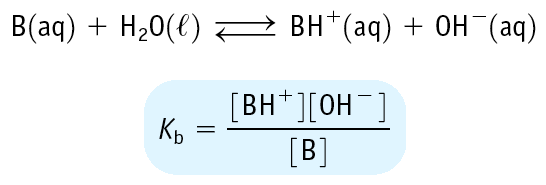 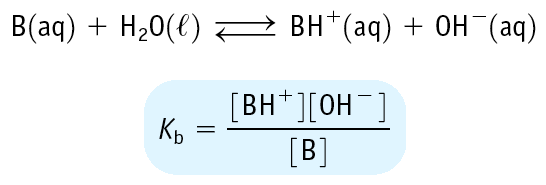 Weak Bases have small Kb values
Small Kb means equilibrium lies to the LEFT
Reactant Favored – not much dissociated
It is a WEAK base!
Weak bases have Kb < 1
Leads to low [OH-]  pH from 12 – 7.1
Relationship between Ka, [H+], pH
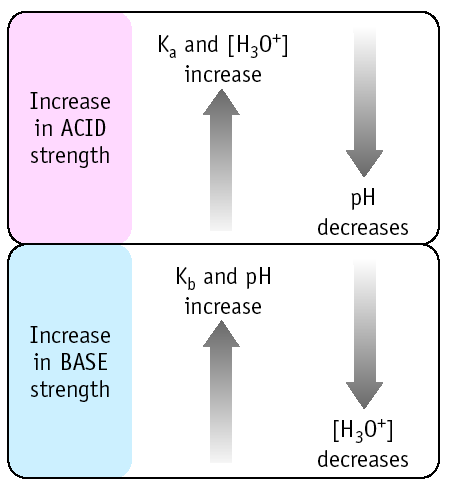 Glue Into Your Notes!
Practice with Weak Acid/Bases
You have 1.00 M HOAc. Calculate the equilibrium
concentrations of HOAc, H3O+, OAc-, and the pH if the
Ka = 1.8 x 10-5.
HOAc + H2O ↔ H3O+ + OAc-

Step 1: Create an ICE Table
Step 2: Write Ka expression (or Kb expression depending on Q)
Step 3: Solve for x using quadratic or 5% rule if valid. 
Step 4: Solve for pH (or pOH depending on the Q)
Practice with Weak Acid/Bases
You have 1.00 M HOAc. Calculate the equilibrium concentrations of HOAc,
H3O+, OAc-, and the pH if the Ka = 1.8 x 10-5.    HOAc + H2O ↔ H3O+ + OAc-
1.00
0.00
0.00
-x
+x
+x
x
x
1.00-x
x
x
1.00
Practice with Weak Acid/Bases
Practice with Weak Acid/Bases
You have 1.00 M HOAc. Calc. the equilibrium concentrations of HOAc, H3O+, 
OAc-, and the pH if Ka = 1.8x10-5.  HOAc + H2O ↔ H3O + OAc-
1.00
0.00
0.00
-x
+x
+x
x
x
1.00-x
x
x
1.00
4.2 x 10-3
4.2 x 10-3
1.00
Practice with Weak Acid/Bases

Practice with Weak Acid/Bases
You have 1.00 M HOAc. Calc. the equilibrium concentrations of HOAc, 
H3O+, OAc-, and the pH if Ka = 1.8x10-5.  HOAc + H2O ↔ H3O + OAc-
Now Solve for pH – Don’t forget!!!

	pH = - log [H3O+]
pH =  -log (4.2 x 10-3)
pH =  2.37
Practice with Weak Acid/Bases
You have 0.010 M NH3. Calculate the pH. Kb = 1.8 x 10-5
 	NH3 + H2O  ↔  NH4+ +  OH-
0.010
0.00
0.00
-x
+x
+x
x
x
0.010-x
x
x
0.010
Practice with Weak Acid/Bases
Practice with Weak Acid/Bases
You have 0.010 M NH3. Calculate the pH. Kb = 1.8 x 10-5
 	NH3 + H2O  ↔  NH4+ +  OH-
0.010
0.00
0.00
-x
+x
+x
x
x
0.010-x
x
x
0.010
4.2 x 10-4
4.2 x 10-4
0.010
Practice with Weak Acid/Bases
You have 0.010 M NH3. Calculate the pH. Kb = 1.8 x 10-5
 	NH3 + H2O  ↔  NH4+ +  OH-

Now Calculate pH!
[OH-] =  4.2 x 10-4 M
pOH = - log [OH-]  =  3.37
pH + pOH = 14  14 = pH + 3.37 
pH = 10.63
Weird Fact…
The % dissociation INCREASES as the concentration of the weak acid or weak base DECREASES!
Weird Fact…
Weird Fact…
Weird Fact…
Let’s pretend we take our bottle of acid and double the amount of water.  

The concentration of everything is cut in half correct????
Weird Fact…
Weird Fact…
Weird Fact…
Q < K
MEANS...
Not enough products!
SHIFT RIGHT to get to equilibrium!
Make more products!
Weird Fact…
And the products are...
[H+] and [A-] !

So MORE ions means...
HIGHER % dissociation!
Weird Fact…
29
YouTube Link to Presentation
https://youtu.be/fkc4USA25l8